AHRQ Safety Program for Improving Antibiotic Use
Identifying Targets To Improve Antibiotic Use
Long-Term Care
AHRQ Pub. No. 17(21)-0029
June 2021
Objectives
Identify opportunities to improve antibiotic prescribing
Recognize how to leverage frontline staff to guide safety improvement efforts around antibiotic prescribing
Recognize opportunities to use the Four Moments of Antibiotic Decision Making framework to improve antibiotic use
2
5 Steps for Improving the Culture of Patient Safety
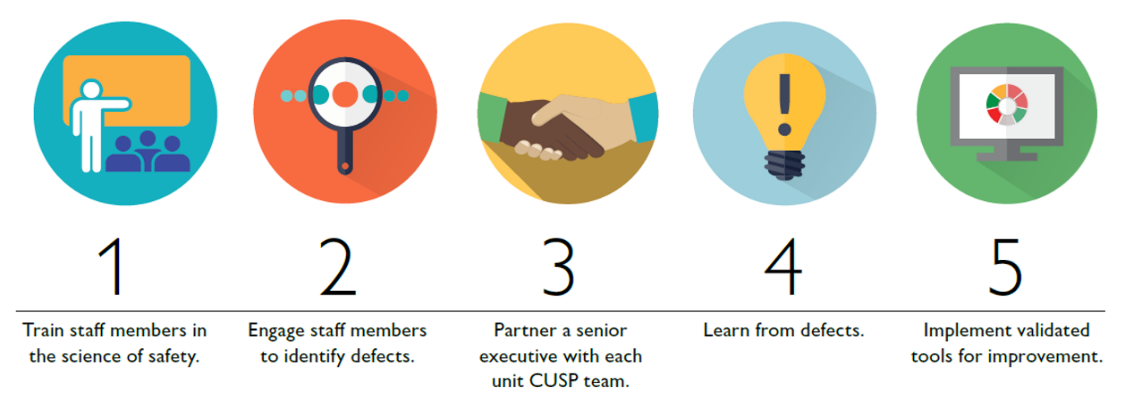 Engage leadership for support and collaboration
Understanding the science of safety
Improve teamwork and communication
Recognize current practices that may lead to patient harm
Develop system-based solutions to improve patient safety
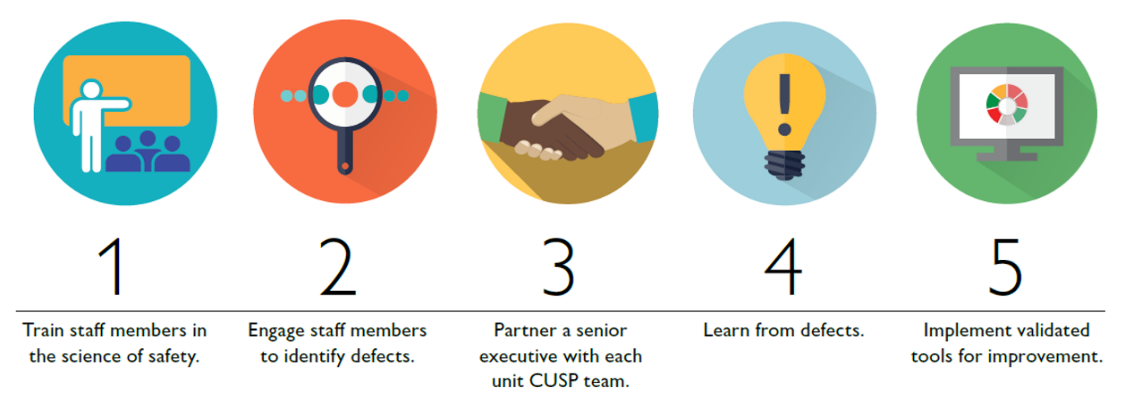 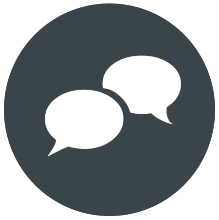 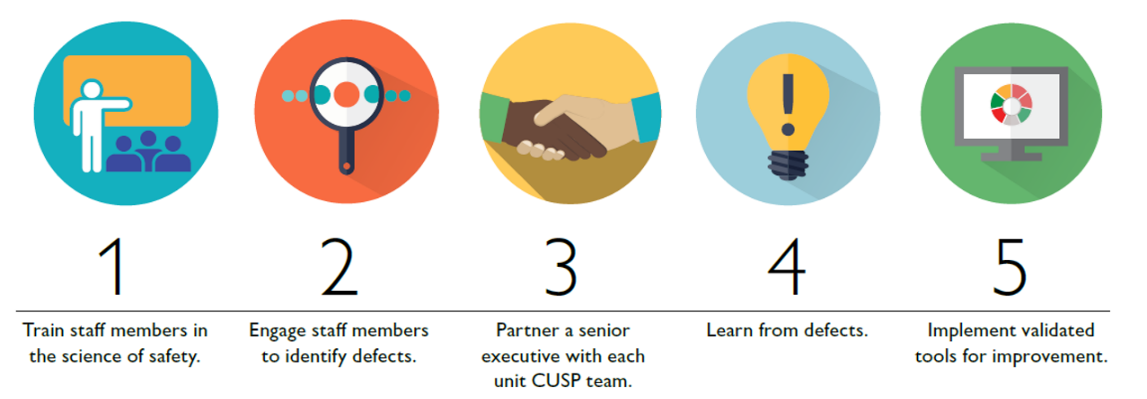 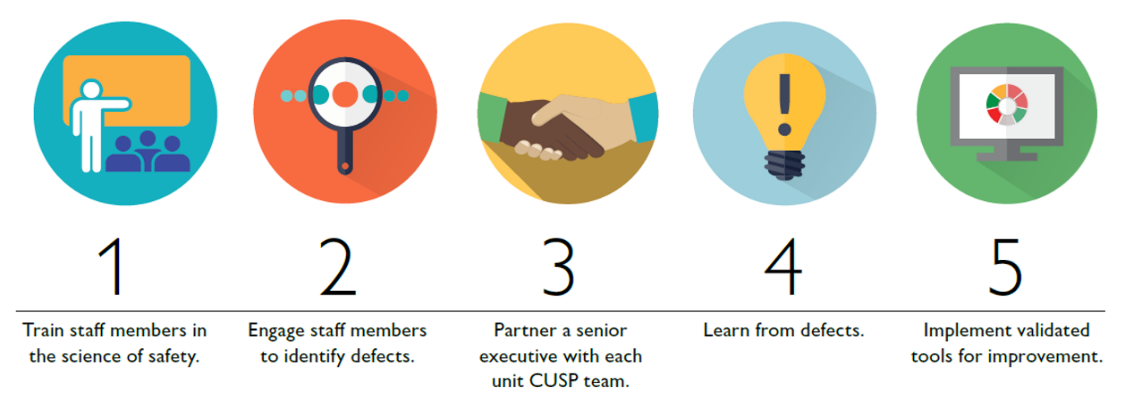 3
3
Recognizing Potential Harm
4
Examples of Potential Harm
Prescribing antibiotics without evidence of a bacterial infection
Forgetting to write an end date or clear indication for antibiotics
Forgetting to order needed cultures or diagnostic studies
Prescribing antibiotics for too long
Forgetting to stop antibiotics when they are not needed
Accidentally miscounting days of therapy during transitions of care
5
How Can You Identify Potential Harm?
Seek input from a diverse group of health care workers
Staff Safety Assessment 
Describe the next patient scenario for which antibiotics may not be prescribed appropriately
Describe what you think can be done to prevent this from happening
6
Case #1
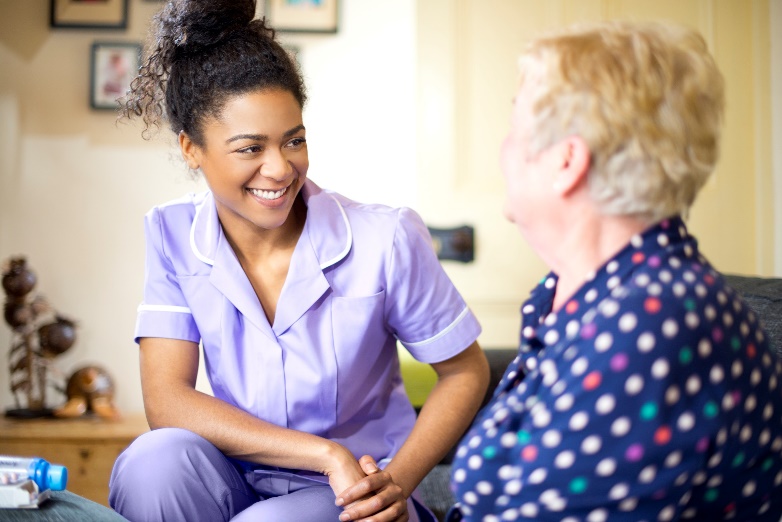 Resident develops pain with urination. She feels tired but otherwise indicates she feels OK.
Her vital signs do not indicate a fever.
On assessment by the nurse, she has mild suprapubic tenderness.
Provider decides to send a urinalysis and urine culture.
She starts resident on a 7-day course of ciprofloxacin.
7
Case #1, continued
The laboratory faxes the urine culture results 2 days later.
Results arrive around 8 p.m. and are placed into the chart with no notification to the provider or other daytime staff.
The culture results show >100,000 colony forming units per milliliter of Klebsiella pneumoniae, sensitive to trimethoprim-sulfamethoxazole (TMP-SMX) and nitrofurantoin, but resistant to ciprofloxacin.
The resident remains on ciprofloxacin.
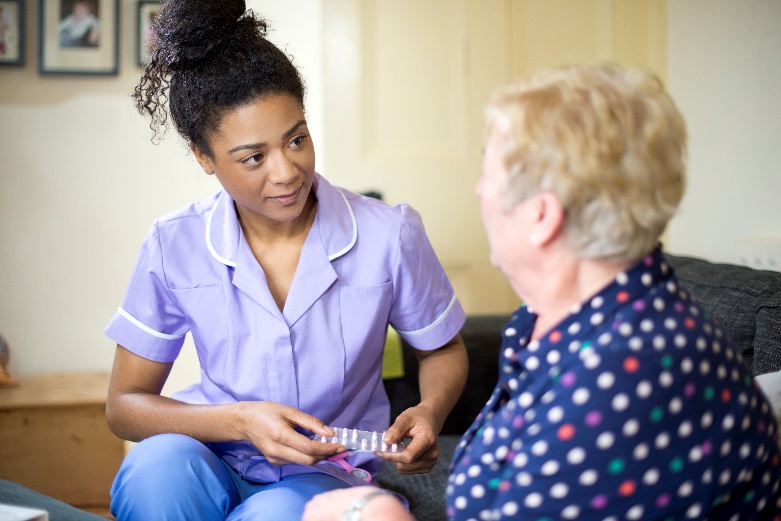 8
Case #1, continued
5 days later, the resident develops back pain and a fever, and appears drowsy.
She is transferred to the emergency department.
She is placed on intravenous antibiotics for pyelonephritis and admitted to the hospital.
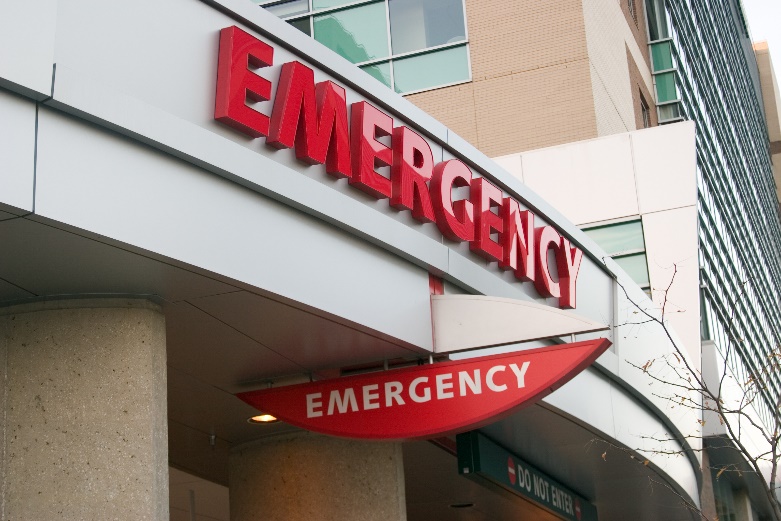 9
Four Moments of Antibiotic Decision Making
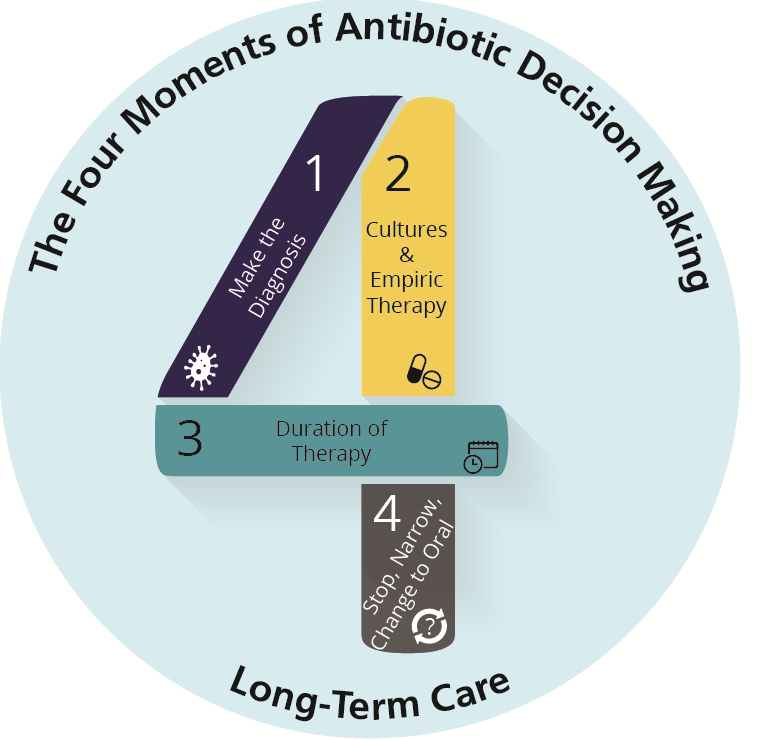 10
Staff Safety Assessment
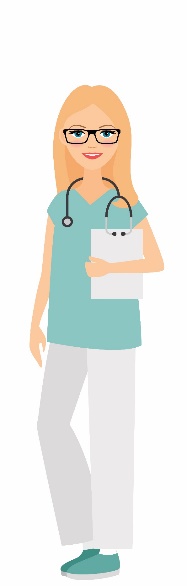 Describe the next patient scenario for which antibiotics may not be prescribed optimally.




Describe what you think can be done to prevent this from happening again.
If urine culture results are not reviewed, there’s a missed opportunity to change antibiotics. Residents can become increasingly ill while receiving the wrong therapy.
Create an alert that requires prescribers to review and sign off on cultures when they return from the lab. Encourage nursing to review and discuss indications for antibiotic therapy with prescribers on a daily basis.
11
Use the Four Moments To Identify Problems1
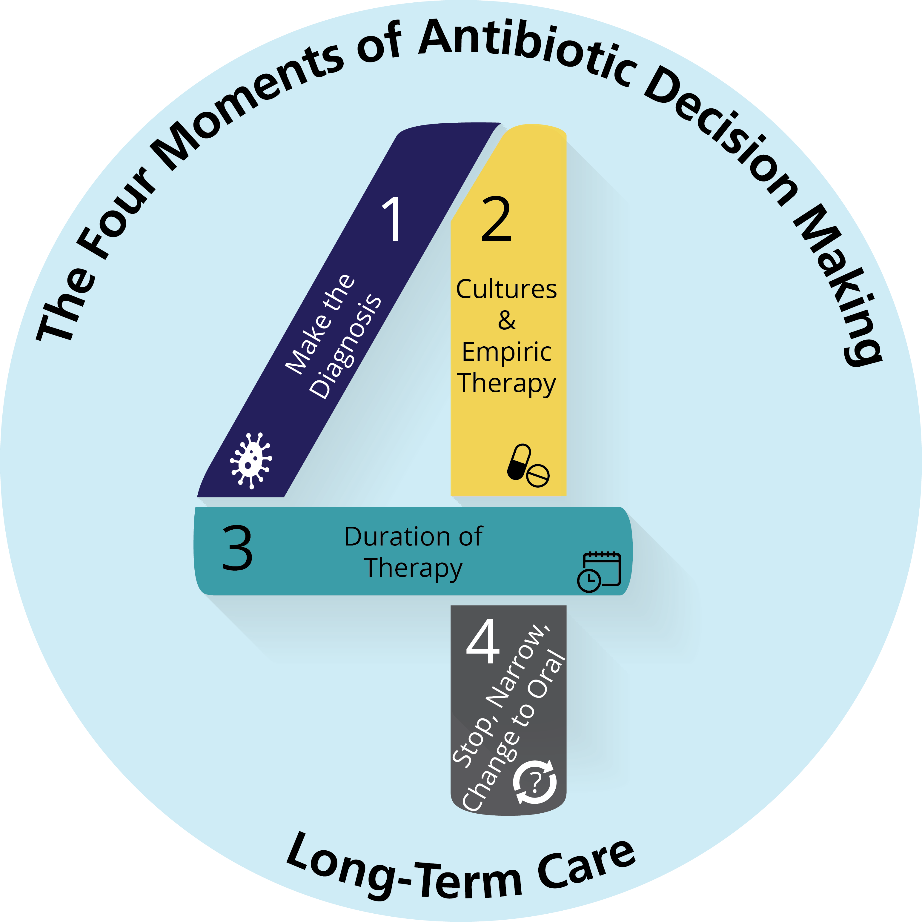 Reason J. Human Error. Cambridge: Cambridge University Press; 1990. Image courtesy of Cambridge University Press
12
How Can You Identify Problems?
The antibiotic stewardship team
Physician lead 
Pharmacist lead
Nurse lead

Prioritize top problems

Identify all the factors that could lead to this problem
Technical factors 
Adaptive factors
13
1
Problem Solving
First-order problem solving 
Solves one problem in one particular instance
Generally does not help prevent future harm from occurring

Second-order problem solving 
Uses adaptive interventions to change culture and beliefs
Identifies system opportunities to prevent them from occurring again
2
14
Technical Problems
Technical solutions often require a checklist or protocol.
15
Adaptive Problems
Adaptive solutions require a change in attitudes, beliefs, and behaviors.
16
Summary
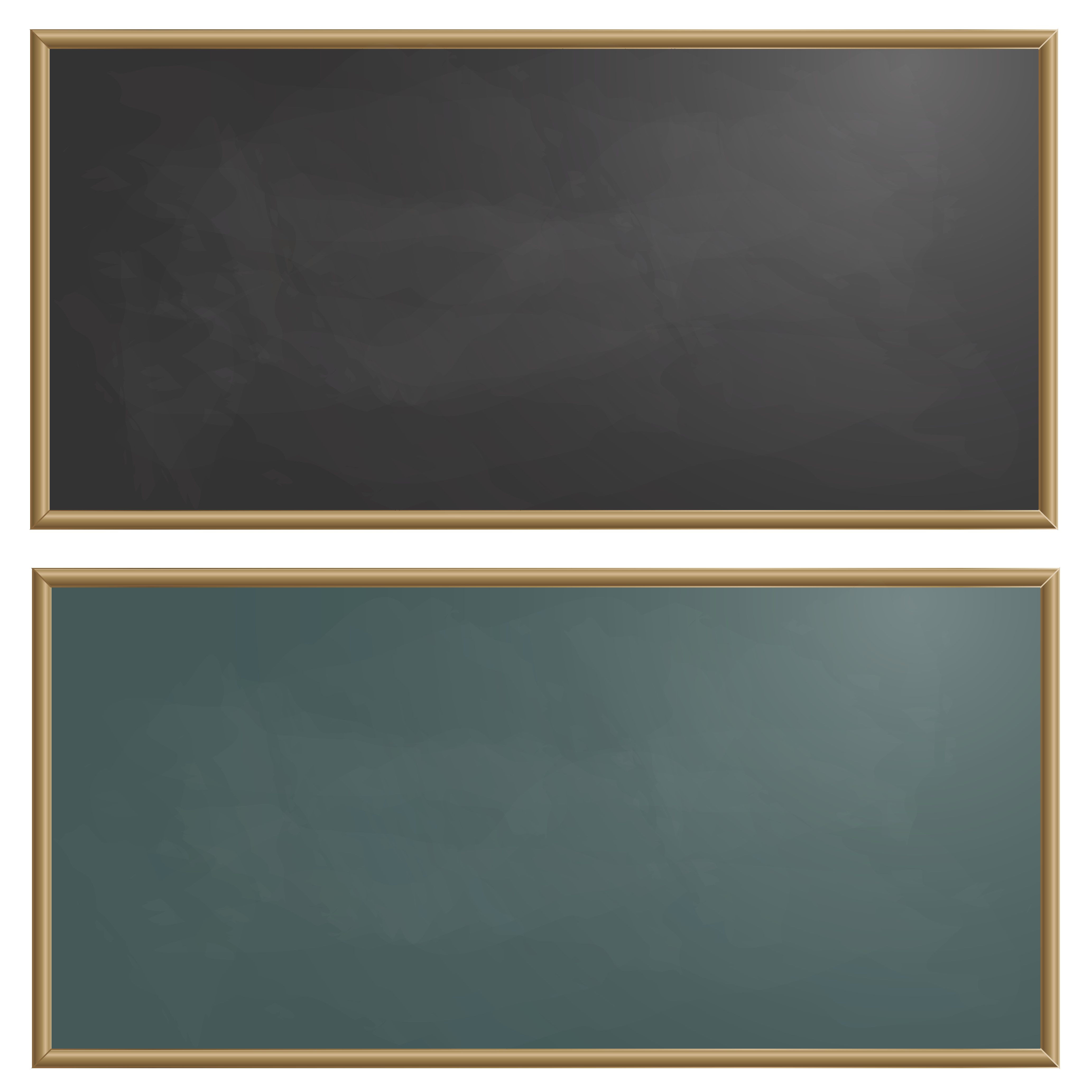 The Safety Staff Assessment should be completed by all staff in your building.
Using the Four Moments of Antibiotic Decision Making Form may help identify problems.
Start with a problem or potential harm that is easy to fix.  
Use second-order problem solving to determine technical and adaptive solutions.
17
Activities To Complete
18
Disclaimer
The findings and recommendations in this presentation are those of the authors, who are responsible for its content, and do not necessarily represent the views of AHRQ. No statement in this presentation should be construed as an official position of AHRQ or of the U.S. Department of Health and Human Services.
Any practice described in this presentation must be applied by health care practitioners in accordance with professional judgment and standards of care in regard to the unique circumstances that may apply in each situation they encounter. These practices are offered as helpful options for consideration by health care practitioners, not as guidelines.
19
Reference
Reason J. Human error: models and management. BMJ. 2000 Mar 18;320(7237):768–70. PMID: 10720363.
20